Итоговое  сочинение2021 - 2022
Главный специалист МУ ОО Администрации Тарасовского района 
Цих Татьяна Александровна
НПА регламентирующие проведение сочинения в 2021 году:
Порядок проведения государственной итоговой аттестации по образовательным программам среднего общего образования, утвержденным приказом Министерства просвещения Российской Федерации и Федеральной службы по надзору в сфере образования и науки от 07.11.2018 №190/1512
Порядок проведения и проверки итогового сочинения (изложения) в образовательных организациях на территории Ростовской области, утвержденным приказом Минобразования Ростовской области от 15.10.2019 № 772 (с изменениями от 29.10.2021 г.)
Методические рекомендациями по организации и проведению итогового сочинения (изложения) в 2021 – 2022 учебном году (письмо Рособрнадзора от 26.10.2021 № 04-416
Приказ Минобразования Ростовской области от 27.10.2021 № 952 «Об организации и проведении итогового сочинения (изложения) на территории Ростовской области 01.12.2021»
- Приказ МУ ОО от 28.10.2021 № 525 «Об участии выпускников 11-х классов общеобразовательных организаций района в итоговом сочинении (изложении) в 2021-2022 учебном году» с изменениями от 08.11.2021 г.
Дата проведения ИС
1 декабря 2021 года 

 резервные дни – 2 февраля
 и 4 мая 2022года
Главная особенность проведения Итогового сочинения в 2021 году - видеонаблюдение в режиме off-line во время проведения итогового сочинения (изложения)
Что необходимо сделать администрации ОО до 01.12.2021
- Собрать заявления выпускников на участие в итоговом сочинении и согласия на обработку персональных данных
- Организовать информирование под подпись участников итогового сочинения (изложения) и их родителей (законных представителей) о местах и сроках проведения итогового сочинения (изложения), о месте и времени ознакомления с результатами итогового сочинения (изложения), о порядке проведения итогового сочинения (изложения), в том числе об основаниях для удаления с итогового сочинения (изложения), о ведении во время проведения итогового сочинения (изложения) видеозаписи, об организации перепроверки отдельных сочинений (изложений)
- Издать приказ о проведении ИС в ОО, сформировать составы комиссий по проведению и проверке итогового сочинения (изложения), подготовить должным образом работников, привлекаемых к проведению и проверке итогового сочинения (изложения); информировать всех специалистов под подпись о порядке проведения и проверки итогового сочинения (изложения)
Осуществить подготовительные мероприятия с целью обеспечения технического и программного сопровождения итогового сочинения  (принтер, ксерокс, ПК с необходимым ПО, работа канала ЗСПД, организации видеонаблюдения в режиме off-line во время проведения итогового сочинения (изложения) (минимум 2 камеры на аудиторию для полного «захвата» всех участников)*
* при возникновении технических проблем в процессе подготовки или проведения ИС незамедлительно информировать об этом МУ ОО
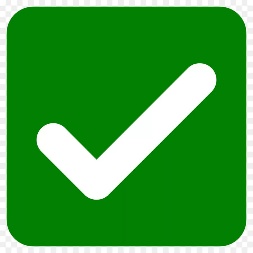 Внести данные о выпускниках в РИС, выбрать дату ИС - 01.12.2021
Выдать уведомление выпускникам, о том, что они зарегистрированы 
на сдачу ИС 01.12.2021 . Сведения о дате выдачи уведомления занести в РИС
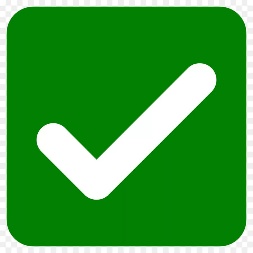 График предоставления материалов ИС- 2021*
* В графики могут произойти корректировки, после получения областного графика (его пока нет)
Направления тем в  2021-2022 гг
1. Человек путешествующий: дорога в жизни человека2. Цивилизация и технологии — спасение, вызов или трагедия?3. Преступление и наказание — вечная тема4. Книга (музыка, спектакль, фильм) — про меня5. Кому на Руси жить хорошо? — вопрос гражданина
1. Человек путешествующий: дорога в жизни человека
Тематическое направление нацеливает выпускника на размышление о дороге: реальной, воображаемой, книжной.Выпускник сможет написать о личном опыте путешествий и путевых впечатлениях других людей, дорожных приключениях литературных героев, фантазийных перемещениях во времени и в пространстве, о теме дороги в произведениях искусства. Не исключено понимание дороги как пути научных исследований и творческих поисков. Дорога может быть осмыслена не только в конкретном, но и в символическом значении. Темы сочинений позволят рассуждать о том, как человек на жизненном пути обретает практический и духовный опыт, меняется, лучше понимает самого себя и других людей.Обращение к художественной, философской, психологической, краеведческой, научной литературе, мемуарам, дневникам, травелогам и публицистике, позволит рассмотреть путешествие как важное средство познания действительности и внутреннего мира человека.
Литература по направлению «Человек путешествующий: дорога в жизни человека»
Н.Некрасов «Кому на Руси жить хорошо»
А.С. Пушкин «Евгений Онегин», «Капитанская дочка»
А.Н.Радищев «Путешествие из Петербурга в Москву»
А.С. Грибоедов  «Горе от ума»
Джеймс Джойс «Эвелин»
Н.В.Гоголь «Мертвые души»
Ч. Айтматов «И дольше века длится день»
Л.Н. Толстой «Война и мир»
А.Т. Твардовский «Василий Тёркин»
2. Цивилизация и технологии — спасение, вызов или трагедия?
Тематическое направление заостряет внимание выпускника на достижениях и рисках цивилизации, надеждах и страхах, связанных с ее плодами.Темы сочинений будут способствовать раздумьям выпускника о собственном опыте столкновения с технологическими новшествами и экологическими проблемами, дадут импульс к рассуждению о влиянии научно-технического прогресса на человека и окружающий его мир. Все эти проблемы стали особенно актуальны на фоне вызовов пандемии 2020−2021 гг. Темы позволят задуматься о диалектике «плюсов» и «минусов» цивилизационного процесса, о благих и трагических последствиях развития технологий, о способах достижения равновесия между материально-техническими завоеваниями и духовными ценностями человечества.Примеры из философской, научной, публицистической, критической и мемуарной литературы покажут, как мыслители, деятели науки и искусства понимают технологический прогресс, в чем видят его пользу и вред. Оправданно также обращение к художественным произведениям, в которых присутствует мотив научных открытий, в том числе к жанрам научной фантастики, утопии и антиутопии.
Литература по направлению «Цивилизация и технологии – спасение, вызов или трагедия?»
М.А. Булгаков «Собачье сердце», «Роковые яйца», «Мастер и Маргарита».
Н.Г. Чернышевский «Что делать?»
М.А.Шолохов «Поднятая целина»
В.Г. Распутин «Прощание с Матёрой»
Ж. Верн «Вверх дном»
Р. Брэдбери «451 градус по Фаренгейту», «Улыбка»
Ж.Верн «Двадцать тысяч лье под водой»
Г.Уэллс «Война миров», «Человек-невидимка»
3. Преступление и наказание — вечная тема.
Тематическое направление предлагает осмыслить «преступление» и «наказание» как социальные и нравственные явления, соотнести их с понятиями закона, совести, стыда, ответственности, раскаяния.Темы сочинений позволят анализировать и оценивать поступки человека с правовой и этической точек зрения. В рассуждениях можно касаться таких проблем, как ответственность за сделанный выбор, последствия преступления для окружающих и самого преступника, возмездие и муки совести и др.Многообразны литературные источники, рассматривающие вечную тему с научной точки зрения (юридической, психологической, социальной, философской). Богата названной проблематикой публицистическая, мемуарная и, конечно, художественная литература, в которой особое место занимает роман «Преступление и наказание» Ф. М. Достоевского, 200-летний юбилей со дня рождения которого все человечество будет отмечает в  2021 г.
Литература по направлению «Преступление и Наказание – вечная тема»
М. Булгаков «Мастер и Маргарита»
Н. Гоголь  «Тарас Бульба», «Шинель», «Мёртвые души»
А. Пушкин «Капитанская дочка», «Дубровский»
М.Лермонтов  «Герой нашего времени», «Песня про купца Калашникова»
Л.Толстой «Война и мир»
Ф. Достоевский «Преступление и наказание»
Эдгар По «Сердце-обличитель»
А. Островский «Гроза»
Н. Лесков «Леди Макбет Мценского уезда»
И. Тургенев «Муму»
4. Книга (музыка, спектакль, фильм) — про меня.
Тематическое направление позволяет высказаться о произведении различных видов искусства (литература, музыка, театр или кино, в том числе мультипликационное или документальное), которое является личностно важным для автора сочинения.В сочинении раскроются читательские (зрительские, музыкальные) предпочтения, выпускник даст собственные интерпретации значимого для него произведения. Мотивировка выбора произведения может быть разной: сильное эстетическое впечатление, совпадение изображенных событий с жизненным опытом выпускника, актуальность проблематики, близость психологических и мировоззренческих установок автора и выпускника.Высказываясь о произведении искусства с опорой на собственный опыт осмысления жизни, участник может привлечь при аргументации примеры из художественных текстов (включая сценарии), мемуаров, дневников, публицистики, а также из искусствоведческих трудов критиков и ученых.
Литература по направлению «Книга (музыка, спектакль, фильм) – про меня»
     Д.И. Фонвизин «Недоросль»
И.А. Гончаров «Обломов»
М.Ю. Лермонтов «Герой нашего времени»
М. Шолохов «Судьба человека»
И.С. Тургенев «Отцы и дети»
А. Грин «Алые паруса», «Зелёная лампа»
М. Горький «Старуха Изергиль»
Б. Полевой «Повесть о настоящем человеке»
А.Н. Куприн «Гранатовый браслет»
А. Н. Толстой «Русский характер»
Н.В. Гоголь «Портрет»
Л.Н. Толстой «Анна Каренина»
А.И. Куприн «Тапер», «Гранатовый браслет»
А.Н. Островский «Лес»
А.М. Горький «На дне»
М.Е. Салтыков-Щедрин «Господа Головлевы»
А.П. Чехов «Чайка», «Ионыч»
Д.С. Лихачёв «Письма о добром и прекрасном» (письма «Большое в малом», «Самое большое», «Самая большая ценность жизни»)
5. Кому на Руси жить хорошо? — вопрос гражданина.
Тематическое направление сформулировано с отсылкой к известной поэме Н. А. Некрасова, 200-летие со дня рождения которого отмечается в конце 2021 г. Поставленный вопрос дает возможность рассуждать о самом понятии «гражданин», об общественной справедливости и личной ответственности гражданина, о счастье и долге, о причинах социальных пороков и способах их устранения, о необходимости помогать тем, у кого возникли жизненные проблемы, о путях совершенствования общественного и государственного устройства.Темы сочинений, ориентированные на широкий круг социально-философских вопросов, позволят соотнести историю и современность, опереться на читательский кругозор и опыт социально-значимой деятельности выпускника.При раскрытии тем этого направления можно привлечь для аргументации примеры из художественной, исторической, психологической, философской литературы и публицистики, обозначая при их интерпретации свою гражданскую и нравственную позицию.
Литература по направлению «Кому на Руси жить хорошо? – вопрос гражданина»

Л.Н. Толстой «Война и мир»
Ф.М. Достоевский «Преступление и наказание»
М.А.Шолохов «Тихий Дон»
Н.С.Лесков «Левша»
И.С.Тургенев «Отцы и дети»
В. В. Маяковский «Прозаседавшиеся»
Н.В.  Гоголь «Мертвые души», «Ревизор»
И.А.  Гончаров «Обломов»
А. П. Чехов «Человек в футляре»
М.Е.  Салтыков-Щедрин «История одного города»
А. Н. Островский «Гроза»
А. С. Грибоедов «Горе от ума»
Д. И. Фонвизин «Недоросль»
Спасибо за внимание!
Всем здоровья и 
успехов в работе!
Интернет-источники
https://fipi.ru/
https://ctege.info/itogovoe-sochinenie-2022/
https://cdn.hipwallpaper.com/i/60/16/NZCe0P.jpg - фон
Инструктивные материалы по подготовке и проведению итогового сочиненияФедеральные методические рекомендации размещены:1. на официальном сайте ГБУ РО "РОЦОИСО" в разделе "ГИА-11" (https://rcoi61.ru/gia11)Ссылка на архив: https://rcoi61.ru/sites/default/files/mr_po_sochineniyu_izlozheniyu_2021-2022.zip2. на техническом портале ГБУ РО "РОЦОИСО" (https://lk.rcoi61.ru/) вразделе "Документация".